Scripture Reading: Psalm 126
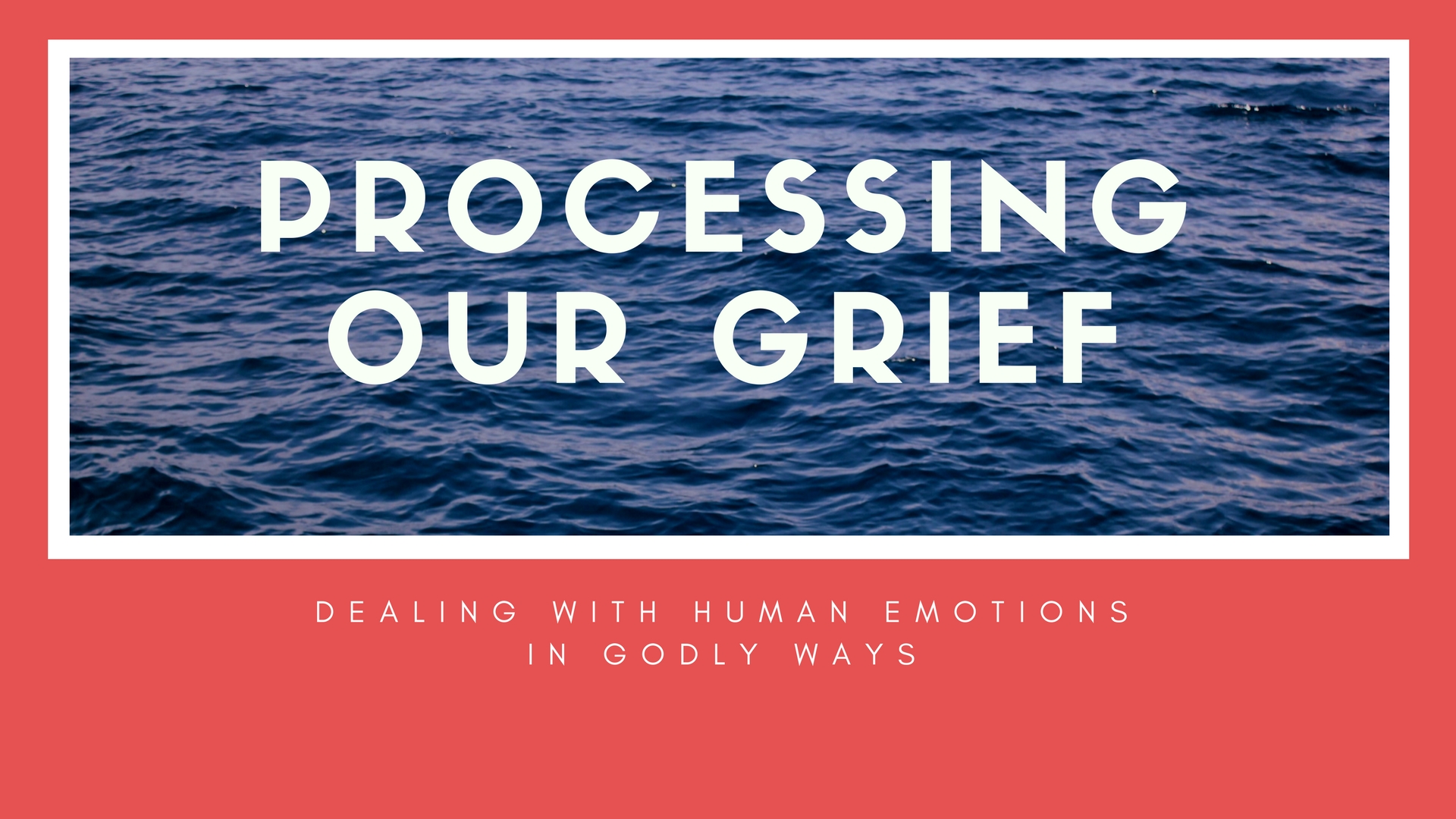 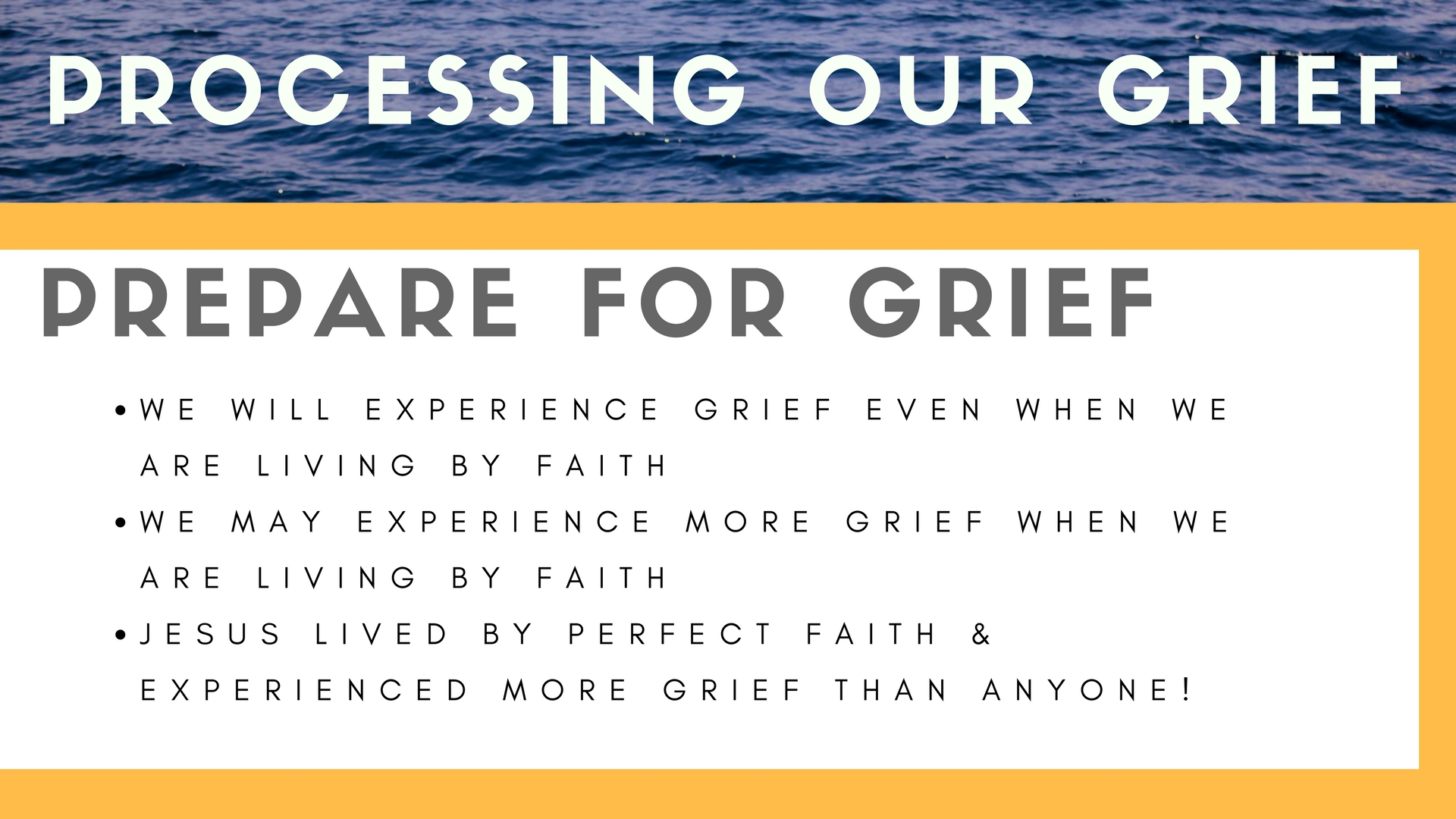 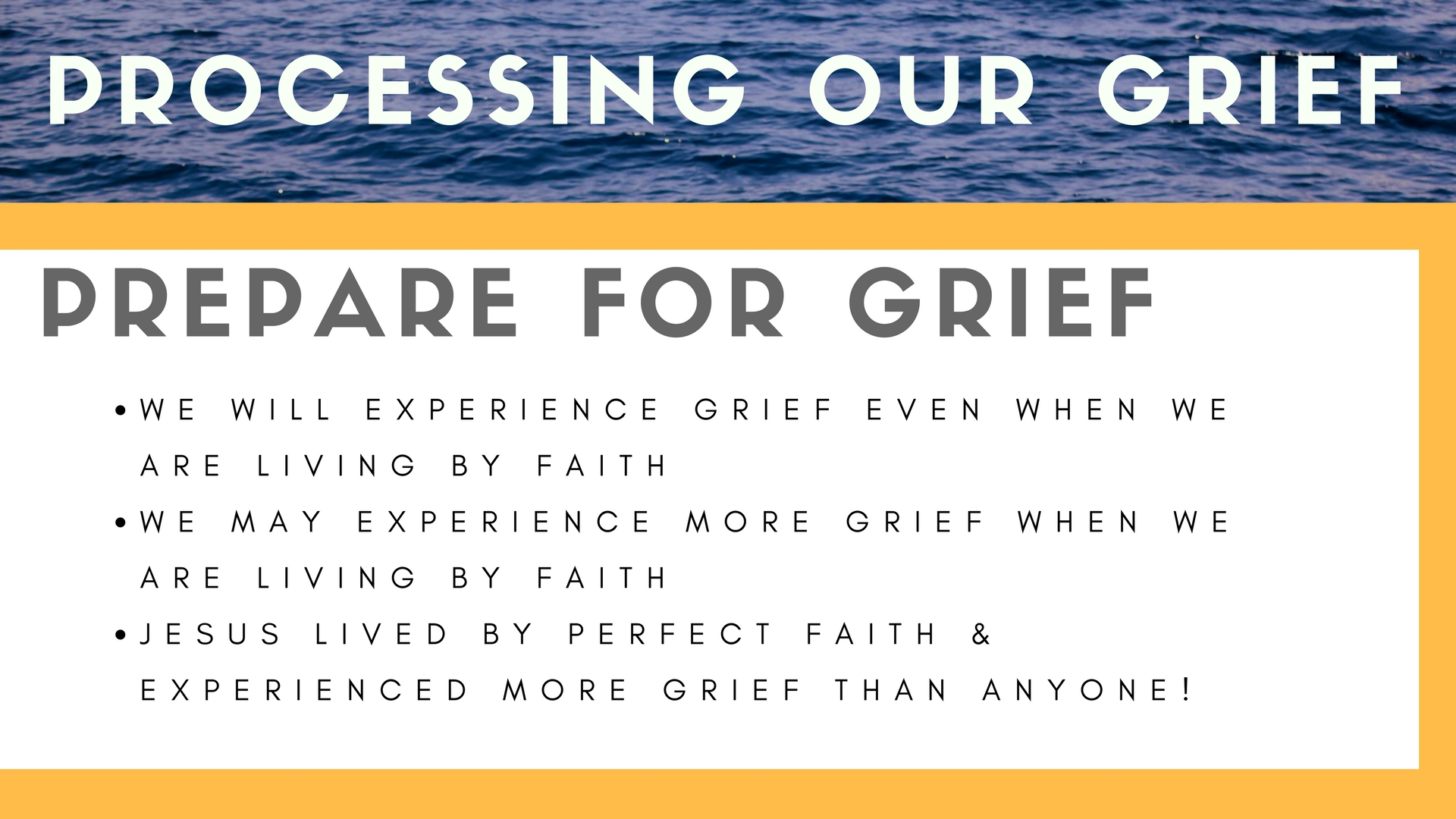 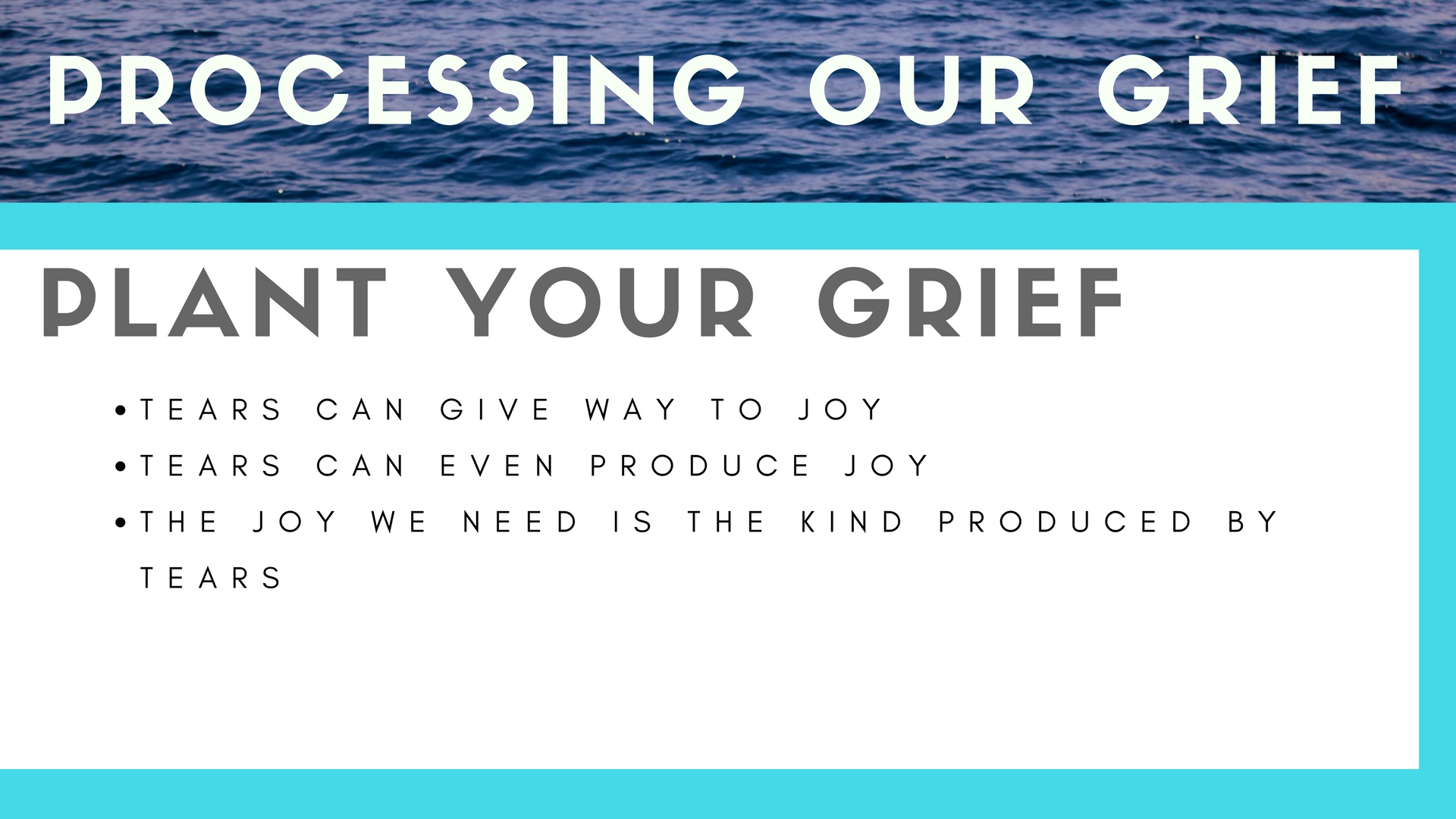 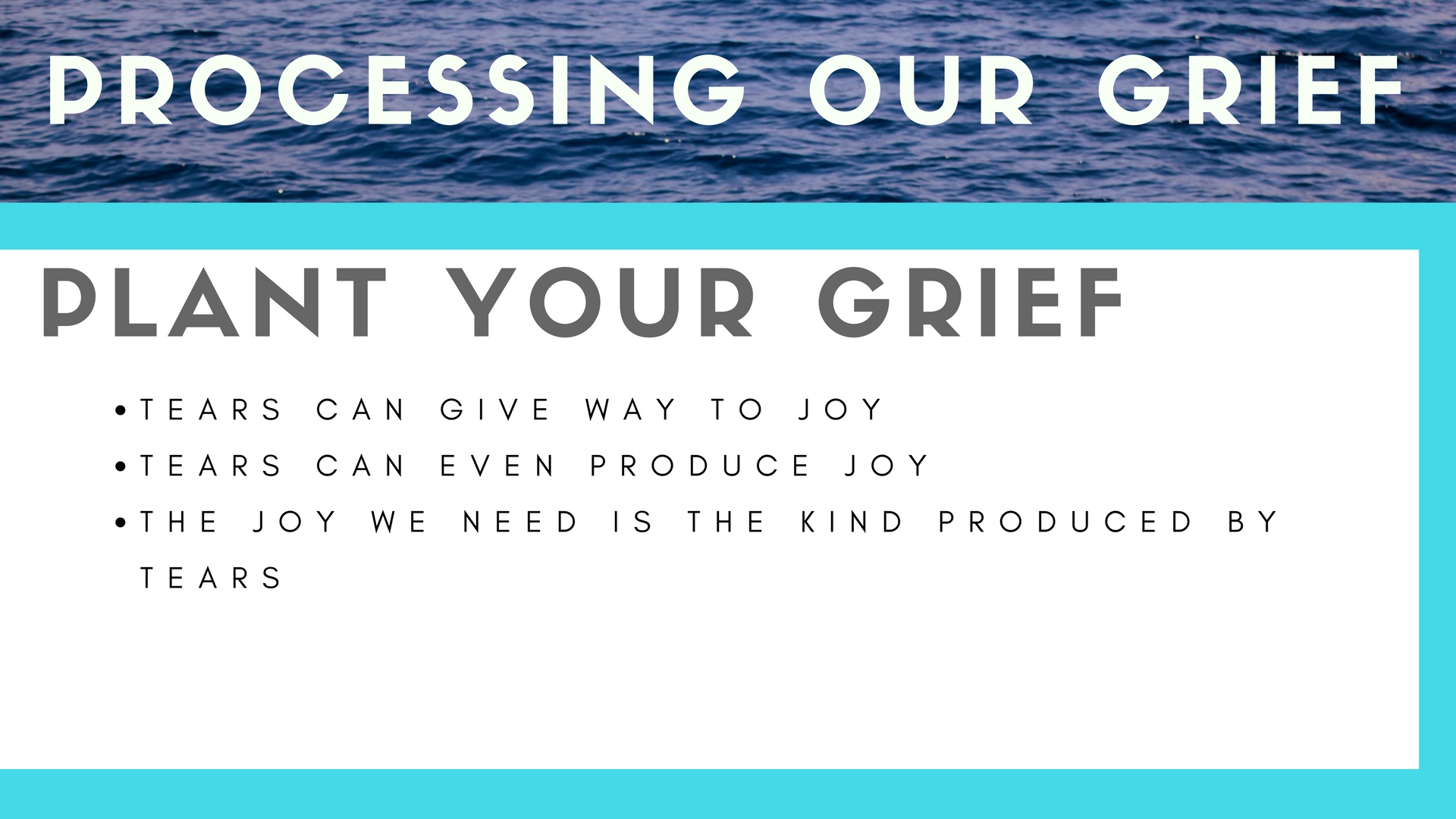 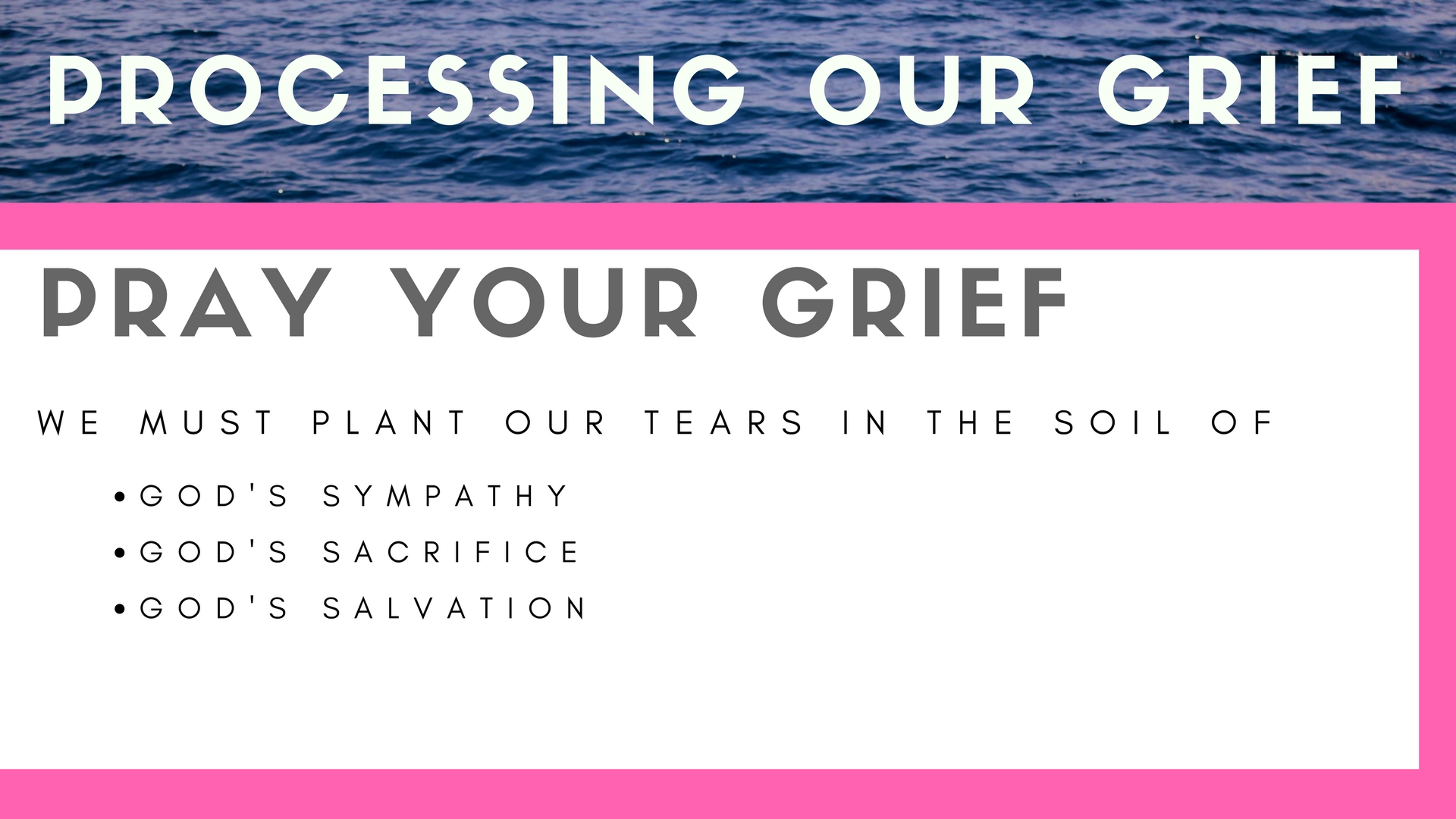 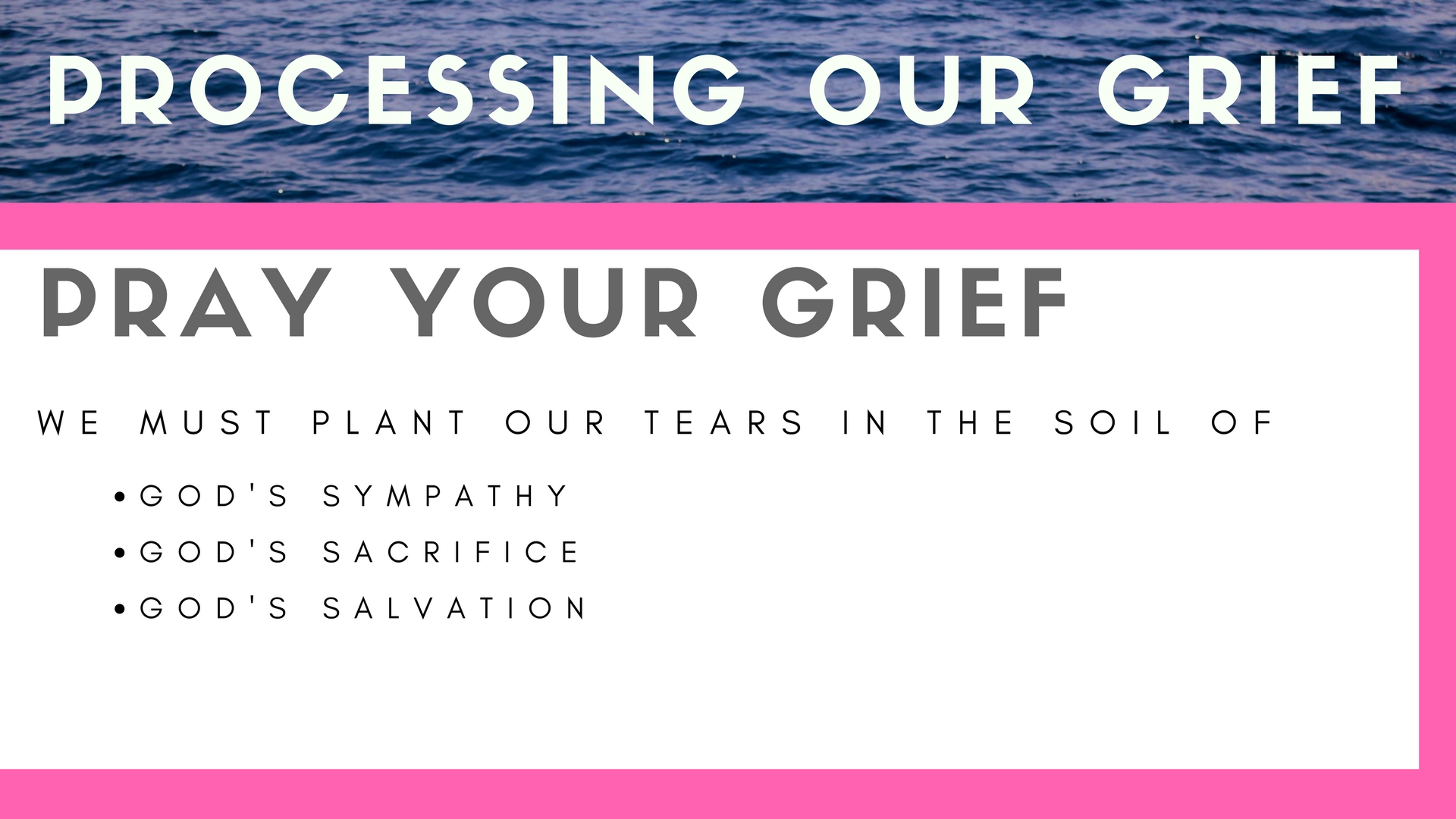